Παρουσίαση 
Εκπαιδευτικού Προγράμματος
Nηπιαγωγείου
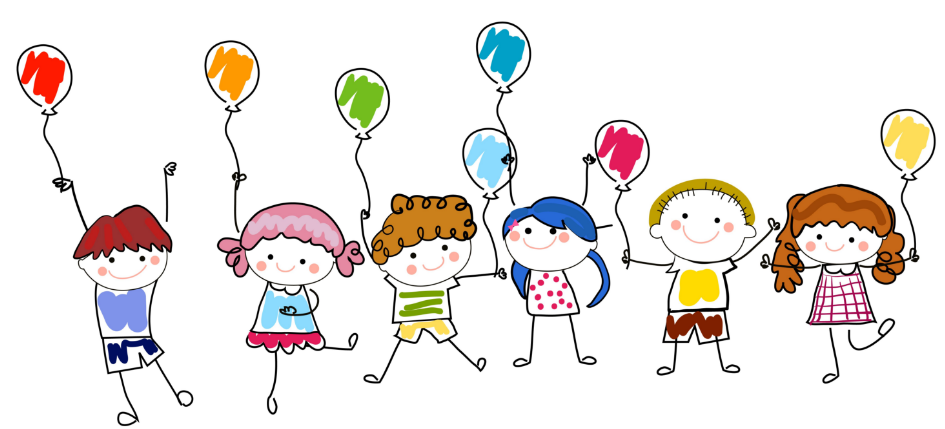 Σχολική χρονιά: 
2023 -2024

25o….Νηπιαγωγείο Καλαμαριάς
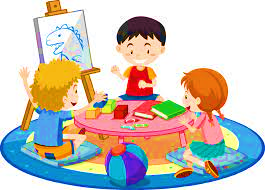 Δημιουργός: Τάνια Μάνεση
Κάθε παιδί:

Είναι μια ξεχωριστή προσωπικότητα.

Είναι διαφορετικό και ταυτόχρονα μοναδικό.

Ενδιαφέρεται για διαφορετικά πράγματα.

Μαθαίνει με διαφορετικό τρόπο.

Κατακτά τις γνώσεις με τον δικό του ρυθμό.
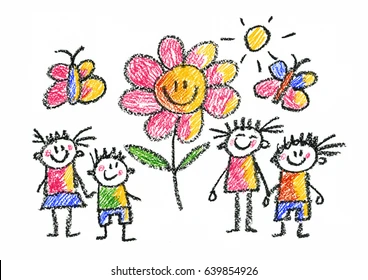 Δημιουργός: Τάνια Μάνεση
Αυτή τη διαφορετικότητα οφείλουμε 
και προσπαθούμε να σεβόμαστε.
Κεντρικός μας στόχος: 
να κάνουμε  τα παιδιά μας 
να αγαπήσουν το σχολείο τους
και να  απολαύσουν  
τον κόσμο του Νηπιαγωγείου
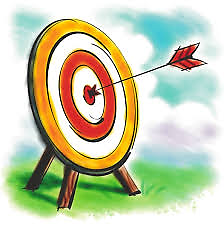 Δημιουργός: Τάνια Μάνεση
Νέο Αναλυτικό 
Πρόγραμμα Σπουδών – Θεματικά Πεδία
1.ΠΑΙΔΙ & ΕΠΙΚΟΙΝΩΝΙΑ: 
Γλώσσα 
ΤΠΕ
2.ΠΑΙΔΙ, ΕΑΥΤΟΣ & ΚΟΙΝΩΝΙΑ:
Προσωπική & Κοινωνικοσυναισθηματική Ανάπτυξη
Κοινωνικές Επιστήμες
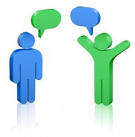 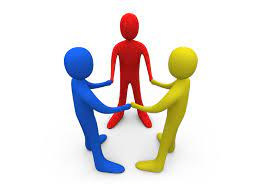 Δημιουργός: Τάνια Μάνεση
Νέο Αναλυτικό 
Πρόγραμμα Σπουδών – Θεματικά Πεδία
3.ΠΑΙΔΙ & ΘΕΤΙΚΕΣ ΕΠΙΣΤΗΜΕΣ
Μαθηματικά
Φυσικές Επιστήμες
Τεχνολογία Κατασκευών
4.ΠΑΙΔΙ, ΣΩΜΑ, ΔΗΜΙΟΥΡΓΙΑ & ΕΚΦΡΑΣΗ
Κινητική Αγωγή
Τέχνες
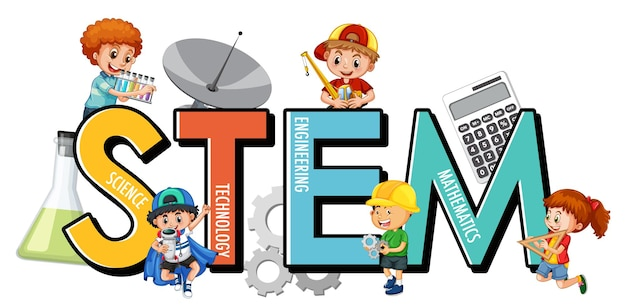 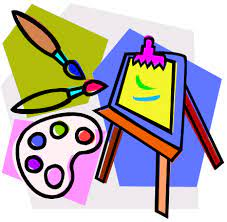 Δημιουργός: Τάνια Μάνεση
Νέο Αναλυτικό 
Πρόγραμμα Σπουδών
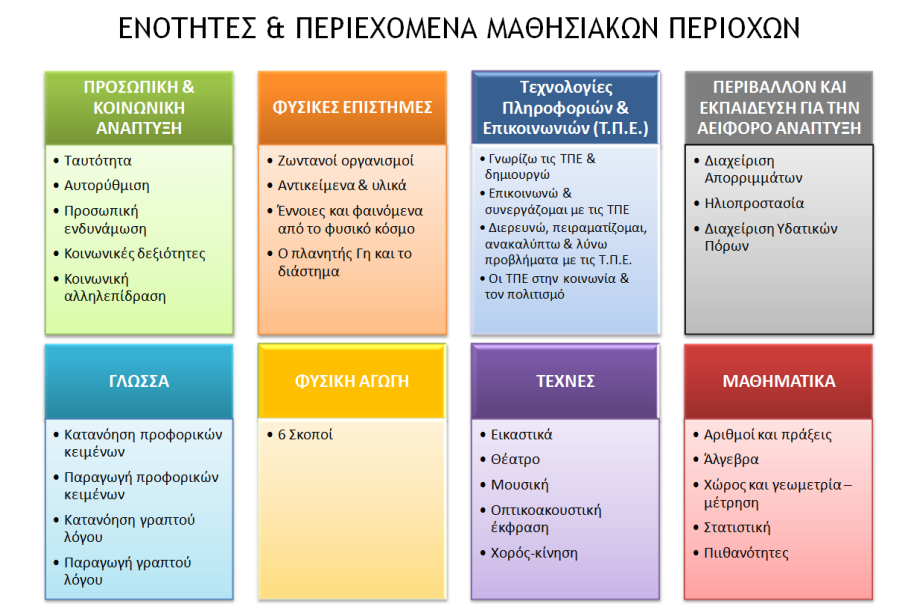 Δημιουργός: Τάνια Μάνεση
Από το σχολικό έτος 2023-2024 εφαρμόζεται σε όλα τα Νηπιαγωγεία της χώρας.

Πηγή
Δημιουργός: Τάνια Μάνεση
Κεντρικός άξονας του εκπαιδευτικού προγράμματος στο Νηπιαγωγείο είναι η συναισθηματική ανάπτυξη των προνηπίων και νηπίων
Η αναγνώριση του συναισθήματος από το παιδί.
Η έκφραση του συναισθήματος.
Η καλλιέργεια ενσυναισθητικής
   συμπεριφοράς.
Η κατανόηση των συναισθημάτων
   των άλλων.
Η καλλιέργεια στάσης αλληλεγγύης
   και αλληλοϋποστήριξης.
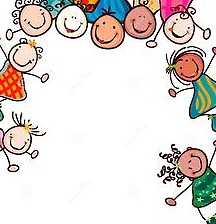 Δημιουργός: Τάνια Μάνεση
Βασικοί άξονες εφαρμογής
του εκπαιδευτικού προγράμματος
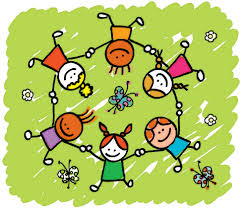 Αυθόρμητες, ημικαθοδηγούμενες 
   και καθοδηγούμενες δραστηριότητες.
Ατομικές και ομαδικές εργασίες.
Παιγνιώδεις δράσεις.
Επίδειξη συνοδευτικού εποπτικού υλικού.
Διαπραγμάτευση ποικίλων θεματικών ενοτήτων.
Αξιοποίηση ψηφιακών μέσων & λογισμικών.
Αναφορά και διδακτική αξιοποίηση 
   Παγκόσμιων Ημερών.
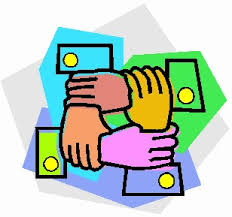 Δημιουργός: Τάνια Μάνεση
Οι πέντε
μαθησιακές περιοχές του  
Διαθεματικού Ενιαίου Πλαισίου Προγραμμάτων Σπουδών
1.ΠΑΙΔΙ ΚΑΙ ΓΛΩΣΣΑ
2.ΠΑΙΔΙ & ΜΑΘΗΜΑΤΙΚΑ
3.ΠΑΙΔΙ & ΠΕΡΙΒΑΛΛΟΝ 
4.ΠΑΙΔΙ, ΔΗΜΙΟΥΡΓΙΑ & ΕΚΦΡΑΣΗ
5.ΠΑΙΔΙ & ΤΕΧΝΟΛΟΓΙΑ
Δημιουργός: Τάνια Μάνεση
ΠΑΙΔΙ  & ΓΛΩΣΣΑ
Κατανόηση και παραγωγή προφορικού λόγου με ελεύθερες ανακοινώσεις, 
διάλογο, συζήτηση, ανάπτυξη θέματος,
παραμύθια, εξιστορήσεις, ποίηση.
Γραφή: αναδυόμενη
γραφή, δραστηριότητες 
πρώτης γραφής και 
ανάγνωσης.
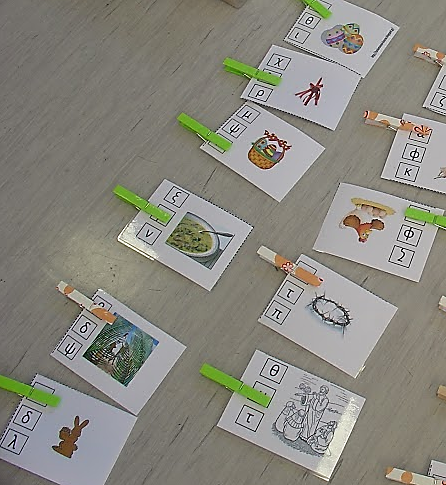 Δημιουργός: Τάνια Μάνεση
ΠΑΙΔΙ  & ΓΛΩΣΣΑ
Γραφή & ανάγνωση
Ασκήσεις φωνολογικής επίγνωσης
Αναγνώριση και αντιγραφή των γραμμάτων (κεφαλαίων και πεζών)
Ταυτίσεις λέξεων
Γραφή ονόματος
Απλοί συλλαβισμοί
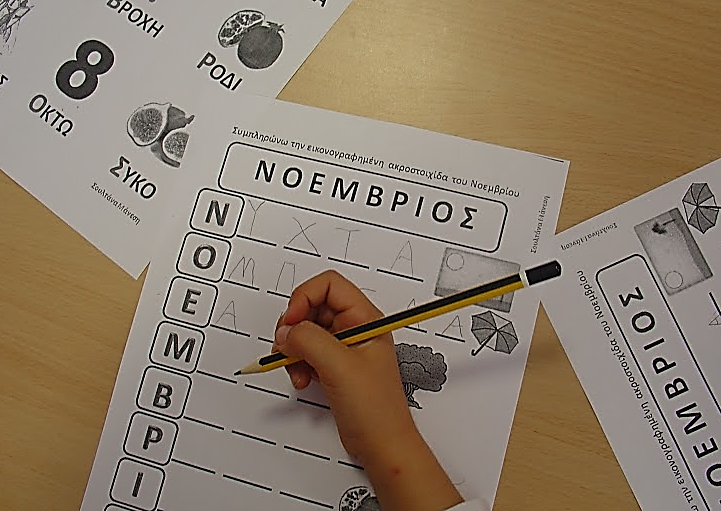 Δημιουργός: Τάνια Μάνεση
ΠΑΙΔΙ & ΜΑΘΗΜΑΤΙΚΑ
Επεξεργασία πρωτομαθηματικών εννοιών, αναγνώριση  αριθμητικών συμβόλων, μετρήσεις, συγκρίσεις, αντιστοιχίσεις, σειροθετήσεις, ταξινομήσεις, ομαδοποιήσεις, ταυτίσεις, απλές προσθέσεις και αφαιρέσεις.
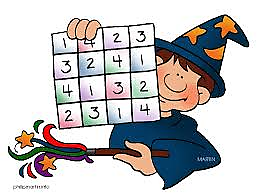 Δημιουργός: Τάνια Μάνεση
ΠΑΙΔΙ & ΜΑΘΗΜΑΤΙΚΑ
Μαθηματικά:
Αριθμοί 1-20 (αναγνώριση αριθμητικών συμβόλων & γραφή) 
Εξοικείωση με τις δεκάδες ως το 100.
Σχήματα
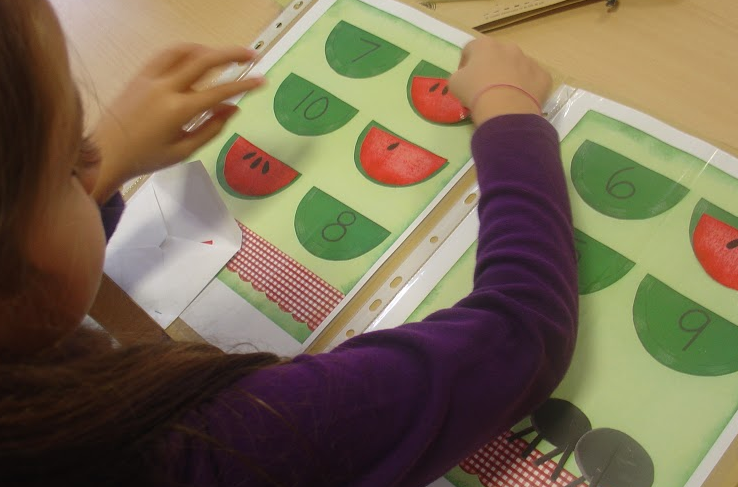 Δημιουργός: Τάνια Μάνεση
ΠΑΙΔΙ  & ΠΕΡΙΒΑΛΛΟΝ 

Γνωριμία με αντίγραφα εικαστικών έργων &    
  εκθέματα Μουσείων.

Λαογραφικά (ελληνικά ήθη και έθιμα).

Εξωσχολικές δραστηριότητες: εκδρομές, εκπαιδευτικές επισκέψεις, παρακολούθηση θεατρικών παραστάσεων.

Πειράματα Φυσικών Επιστημών.

Περιβαλλοντικά: οικολογική ευαισθητοποίηση.

Υλοποίηση εκπαιδευτικών προγραμμάτων.
Δημιουργός: Τάνια Μάνεση
ΠΑΙΔΙ-ΔΗΜΙΟΥΡΓΙΑ & ΕΚΦΡΑΣΗ
Κινητικά: γυμναστική, αθλητικές δραστηριότητες
Ομαδικά παιχνίδια
Μουσικά: τραγούδια
Εικαστικά: ζωγραφική, χειροτεχνία, τρισδιάστατες κατασκευές, πηλός, πλαστελίνη, χαρτοκολλητική.
Θεατρικά δραματοποίηση, κουκλοθέατρο, συμβολικό παιχνίδι
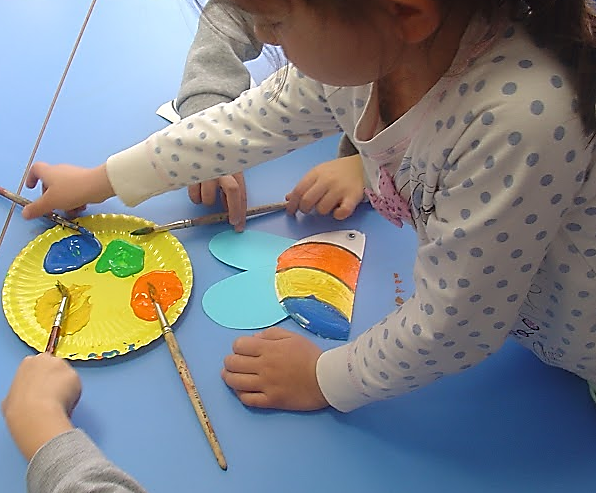 Δημιουργός: Τάνια Μάνεση
ΠΑΙΔΙ  & ΤΕΧΝΟΛΟΓΙΑ

Εκπαιδευτική αξιοποίηση των Τεχνολογιών με παρακολούθηση εκπαιδευτικών βίντεο, προβολή διαφανειών, επίδειξη εποπτικού υλικού
Δραστηριότητες ρομποτικής (STEM)
Διδακτική αξιοποίηση εκπαιδευτικών λογισμικών για δημιουργία ομαδικής αφίσας, εικονοϊστοριών και κόμικς.
Δημιουργός: Τάνια Μάνεση
Η εισαγωγή της αγγλικής γλώσσας στο Νηπιαγωγείο – Πρόγραμμα ΕΑΝ
Η αγγλική γλώσσα εισάγεται στο Νηπιαγωγείο μέσω ειδικά σχεδιασμένων εκπαιδευτικών σεναρίων και δημιουργικών, βιωματικών δραστηριοτήτων
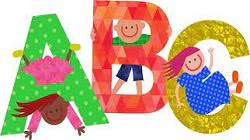 Διάρκεια διδασκαλίας: 2 ώρες την εβδομάδα για το κάθε τμήμα
Δημιουργός: Τάνια Μάνεση
Πρόγραμμα αγγλικών για τα τμήματα του Νηπιαγωγείου μας
Τμήμα 1: 
Τρίτη 10:45π.μ. – 11.30 π.μ.  &
Πέμπτη 11:45π.μ. – 12:30 μ.μ.
Τμήμα 2: 
Τρίτη 11:45π.μ. –12:30μ.μ.&
Πέμπτη 10:45π.μ. – 11.30 π.μ.
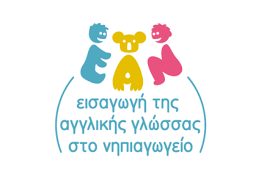 Δημιουργός: Τάνια Μάνεση
Εργαστήρια Δεξιοτήτων

1ος  θεματικός κύκλος 
Οκτώβριος-Νοέμβριος 
«Φεύγοντας από το εγώ, βαδίζουμε στον δρόμο του εμείς »

2ος  θεματικός κύκλος
Δεκέμβριος-Ιανουάριος
  «Οι πλημμύρες και οι σεισμοί θέλουν γνώση και πυγμή!»stem
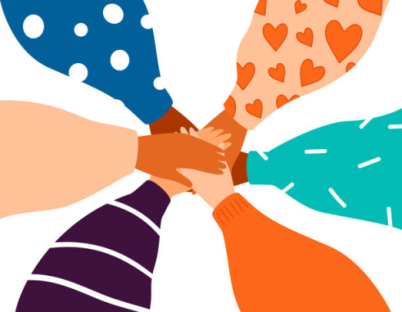 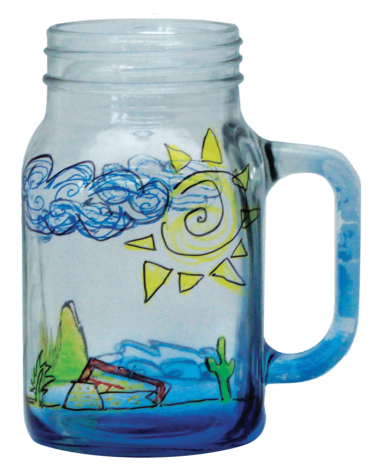 Εργαστήρια Δεξιοτήτων

         3ος  θεματικός κύκλος
Φεβρουάριος-Μάρτιος
«Τη διατροφή μου εγώ φροντίζω… την υγεία μου έτσι χτίζω!»

4ος  θεματικός κύκλος
Απρίλιος-Μάιος
«Όλοι μαζί εθελοντές για καθαρές ακτές!»
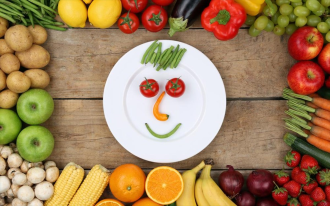 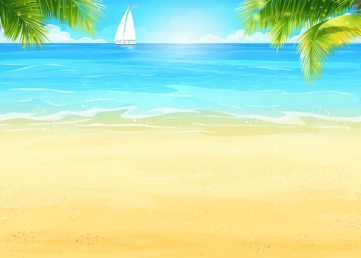 Ωρολόγιο Πρόγραμμα
Πρωινή ζώνη:  7.45 π.μ. – 8.15 π.μ.
     ώρα προσέλευσης:7.45 π.μ. – 8.00 π.μ.
   Πρωινό υποχρεωτικό πρόγραμμα:
          8.15 π.μ. – 13.00 μ.μ.
    ώρα προσέλευσης: 8.15 π.μ. – 8.30 π.μ.
  Ολοήμερο προαιρετικό πρόγραμμα:
           13.00 μ.μ. – 16.00 μ.μ.
Ερωτήσεις;




  

   Σας ευχαριστούμε για την προσοχή σας.
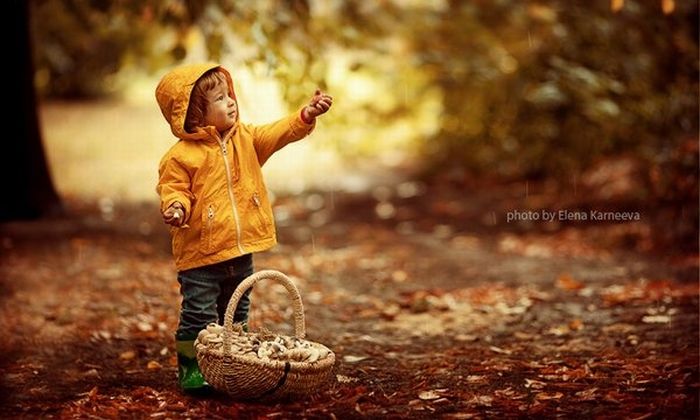